Review of Last Lecture
Implementing controller for your datapath
Take decoded signals from instruction and generate control signals
Pipelining improves performance by exploiting Instruction Level Parallelism
5-stage pipeline for RISC-V:  IF, ID, EX, MEM, WB
Executes multiple instructions in parallel
Each instruction has the same latency
What can go wrong???
1
Agenda
Hazards Ahead!
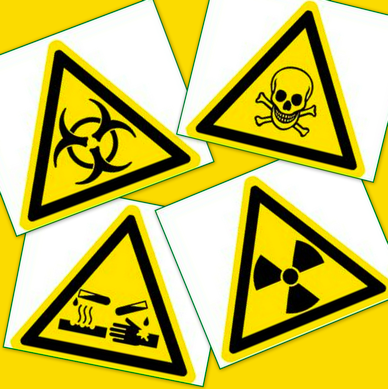 RISC-V Pipeline
Hazards
Structural
Data
R-type instructions
Load
Control
Superscalar processors
2
Pipelining Hazards
A hazard is a situation that prevents starting the next instruction in the next clock cycle
Structural hazard
A required resource is busy(e.g. needed in multiple stages)
Data hazard
Data dependency between instructions
Need to wait for previous instruction to complete its data write
Control hazard
Flow of execution depends on previous instruction
3
Agenda
RISC-V Pipeline
Hazards
Structural
Data
R-type instructions
Load
Control
Superscalar processors
4
Structural Hazard
Problem:  Two or more instructions in the pipeline compete for access to a single physical resource
Solution 1: Instructions take turns using resource, some instructions have to stall (wait)
Solution 2: Add more hardware to machine
Can always solve a structural hazard by adding more hardware
5
Structural Hazard: Regfile!
Time (clock cycles)
I
n
s
t
r

O
r
d
e
r
Load
Add
Store
Sub
Or
RegFile: Used in ID and WB!
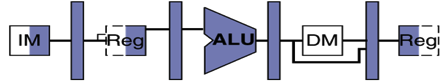 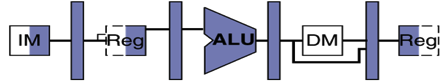 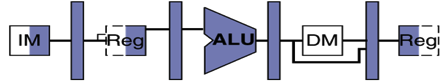 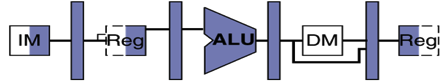 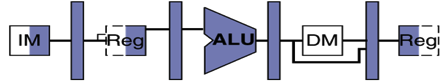 6
Regfile Structural Hazards
RW
RA
RB
Write Enable
5
5
5
Each instruction:
can read up to two operands in decode stage
can write one value in writeback stage
Avoid structural hazard by having separate “ports”
two independent read ports and one independent write port
Three accesses per cycle can happen simultaneously
portA
32
portW
32 x 32-bit
Registers
32
portB
Clk
32
7
Regfile Structural Hazards
Two alternate solutions:
Build RegFile with independent read and write ports (what you will do in the project; good for single-stage)
Double Pumping: split RegFile access in two! Prepare to write during 1st half, write on falling edge, read during 2nd half of each clock cycle
Will save us a cycle later...
Possible because RegFile access is VERY fast (takes less than half the time of ALU stage)
Conclusion: Read and Write to registers during same clock cycle is okay
8
Structural Hazard: Memory Access
Instruction and data memory used simultaneously
Use two separate memories
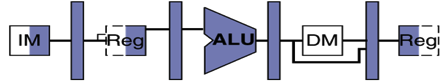 add t0, t1, t2
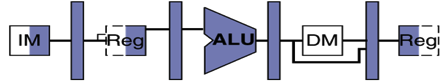 or t3, t4, t5
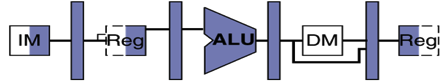 slt t6, t0, t3
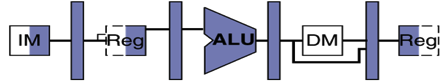 instruction sequence
sw t0, 4(t3)
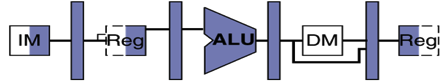 lw t0, 8(t3)
9
Instruction and Data Caches
Memory (DRAM)
Processor
Control
Instruction Cache
Program
Datapath
Arithmetic & Logic Unit
(ALU)
Bytes
PC
Data
Cache
Registers
Data
Caches: small and fast “buffer” memories
10
Structural Hazards – Summary
Conflict for use of a resource

In RISC-V pipeline with a single memory unit
Load/store requires data access
Without separate memory units, instruction fetch would have to stall for that cycle
All other operations in pipeline would have to wait


Pipelined datapaths require separate instruction/data memory units
Or separate instruction/data caches

RISC ISAs (including RISC-V) designed to avoid structural hazards
e.g. at most one memory access/instruction
11
Agenda
RISC-V Pipeline
Hazards
Structural
Data
R-type instructions
Load
Control
Superscalar processors
12
add  s0, s1, s2
sub  s4, s0, s3
and  s5, s0, s6
or   s7, s0, s8
xor  s9, s0, s10
2. Data Hazards (1/2)
Consider the following sequence of instructions:
Stored
during WB
Read during ID
13
Time (clock cycles)
2. Data Hazards (2/2)
Identifying data hazards:
Where is data WRITTEN?
Where is data READ?
Does the WRITE happen AFTER the READ?
add s0, s1, s2
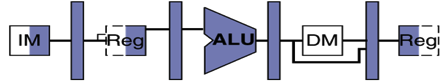 sub s4, s0, s3
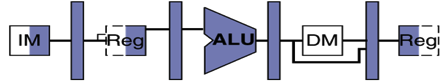 and s5, s0, s6
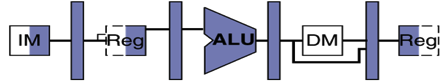 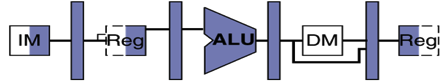 or    s7, s0, s8
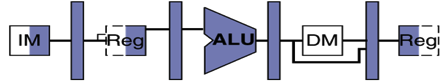 xor s9, s0, s10
14
Solution 1: Stalling
Problem: Instruction depends on result from previous instruction
add	s0, s1, s2sub	s4, s0, s3










Bubble: 
effecsively NOP: affecsed pipeline ssages do “nothing” (add x0 x0 x0)
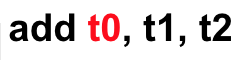 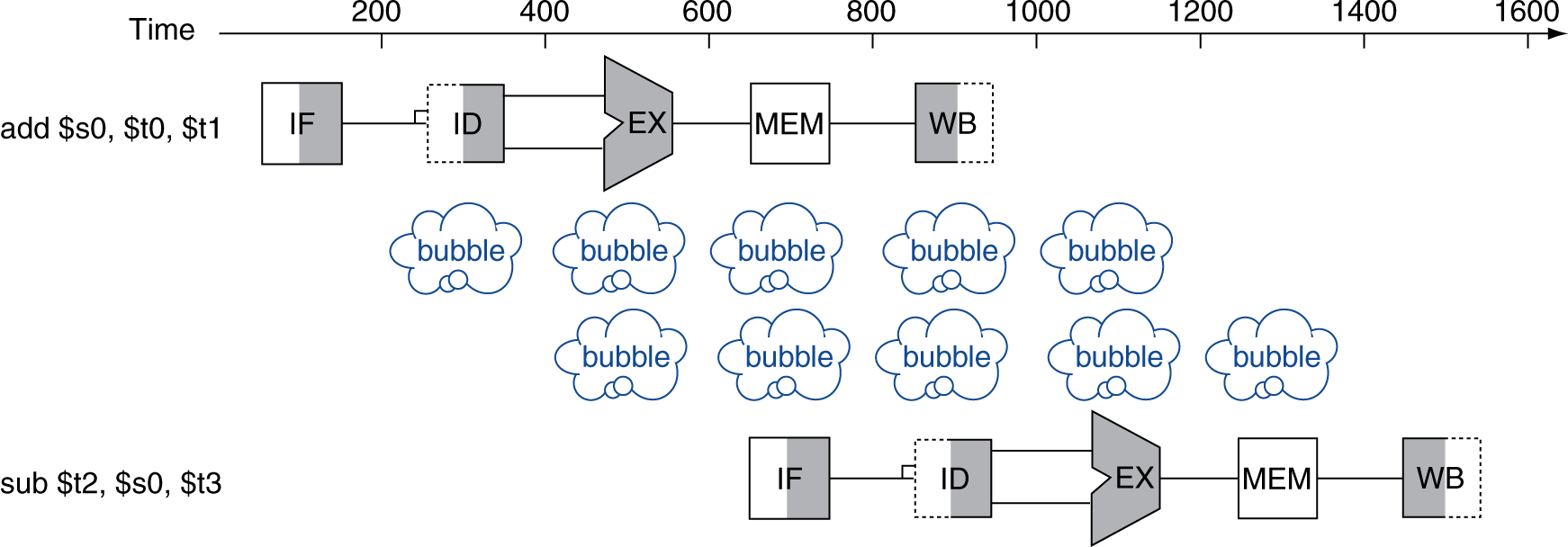 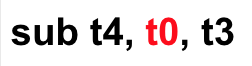 Stalls and Performance
Stalls reduce performance
Decrease throughput of “valid” or useful instructions
Can also be seen as increasing the latency of our stalled instruction
But stalls are required to get correct results
Compiler can arrange code to avoid hazards and stalls!
Requires knowledge of the pipeline structure, and knowledge of instruction interactions
16
Data Hazard Solution: Forwarding
Forward result as soon as it is available, even though it’s not stored in RegFile yet
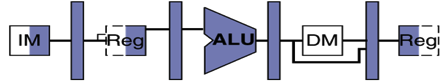 add  s0, s1, s2
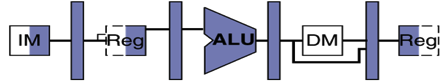 sub  s4, s0, s3
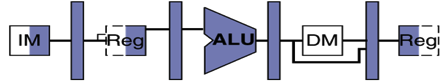 and  s5, s0, s6
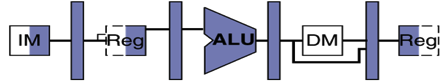 or    s7, s0, s8
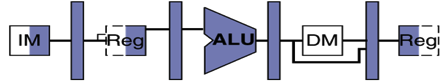 xor  s9, s0, s10
Forwarding: grab operand from pipeline stage, rather than register file
17
Forwarding (aka Bypassing)
Use result when it is computed
Don’t wait for it to be stored in a register
Requires extra hardware in the datapath (and extra control!)
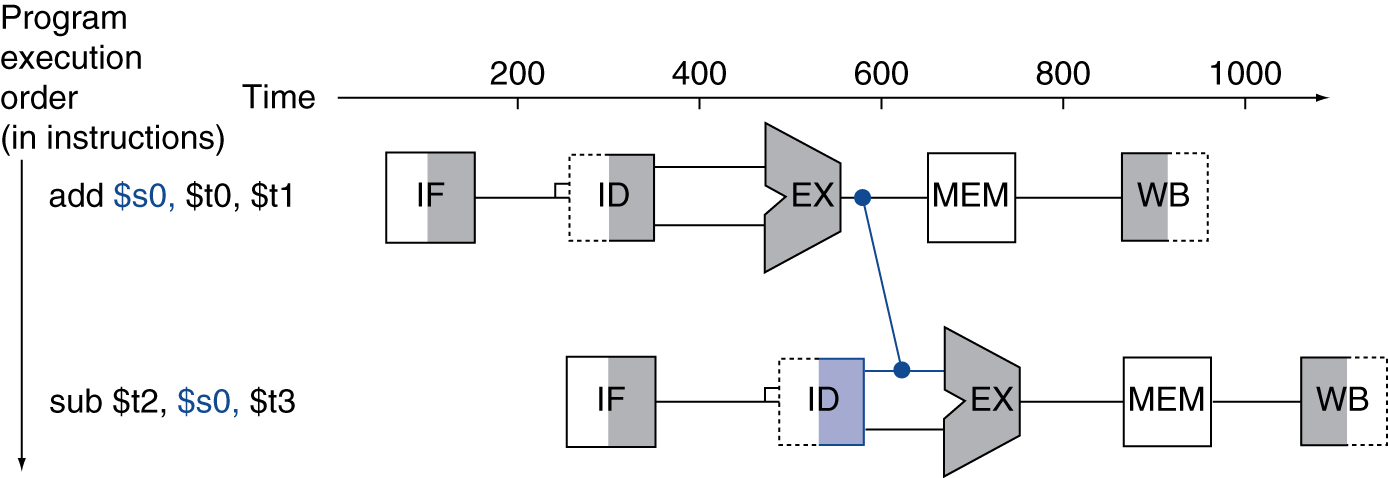 18
Forwarding Path
1
Reg[]
0
DataD
DMEM
pcM
AddrD
pcX
pcF
pcD
DataA
AddrA
DataB
AddrB
rs1X
aluX
ALU
Imm.
aluM
+4
+4
Branch Comp.
Addr
DataR
pcF+4
IMEM
DataW
instD
rs2M
rs2X
Forwarding Control Logic
immX
instX
instM
instW
19
Detect Need for Forwarding (example)
Compare destination of older instructions in pipeline with sources of new instruction in decode stage.
Must ignore writes to x0!
D
X
M
W
instX.rd
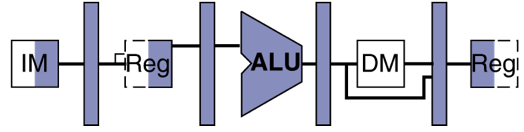 add s0, s1, s2
instD.rs1
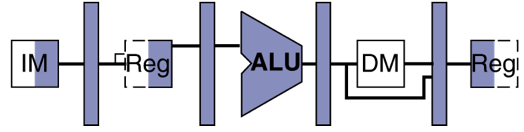 or s3, s0, s5
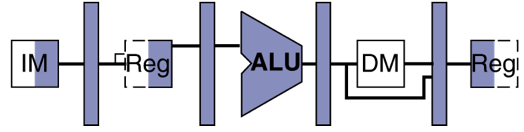 sub s6, s0, s3
20
In our 5-stage pipeline, how many subsequent instructions do we need to look at to detect data hazards for this add? Assume we have double-pumping.

1 instruction
2 instructions
3 instructions
4 instructions
5 instructions
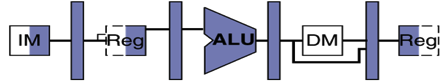 add  s0, s1, s2
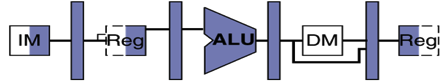 sub  s4, s0, s3
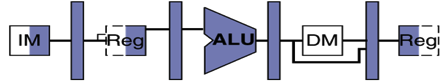 and  s5, s0, s6
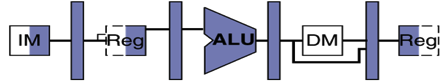 or    s7, s0, s8
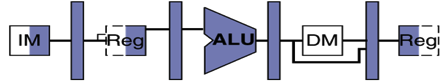 xor  s9, s0, s10
21
In our 5-stage pipeline, how many subsequent instructions do we need to look at to detect data hazards for this add? Assume we have double-pumping.

1 instruction
2 instructions
3 instructions
4 instructions
5 instructions
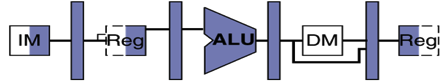 add  s0, s1, s2
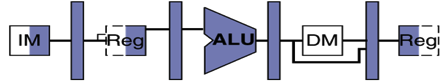 sub  s4, s0, s3
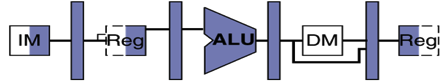 and  s5, s0, s6
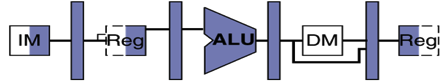 or    s7, s0, s8
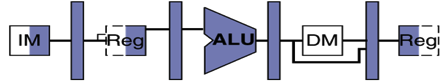 xor  s9, s0, s10
22
Agenda
RISC-V Pipeline
Hazards
Ssructural
Data
R-type instructions
Load
Control
Superscalar processors
23
Data Hazard: Loads (1/4)
Recall:  Dataflow backwards in time are hazards




Can’t solve all cases with forwarding
Must stall instruction dependent on load (sub), then forward after the load is done (more hardware)
lw t0, 0(t1)
sub t3, t0, t2
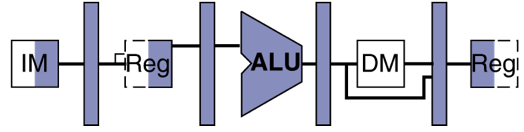 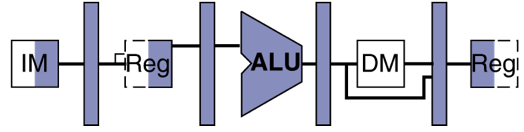 24
Data Hazard: Loads (2/4)
This is what happens in hardware in a “hardware interlock”
Hardware stalls pipeline
Called “hardware interlock”
lw t0, 0(t1)
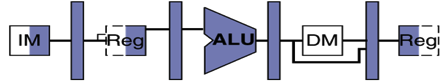 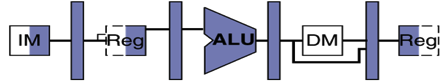 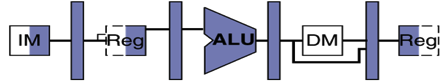 bubble
sub t3, t0, t2
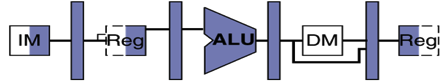 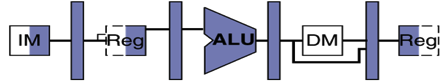 and t5, t0, t4
bubble
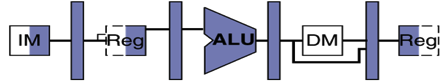 bubble
or   t7, t0, t6
25
Data Hazard: Loads (3/4)
Stall is equivalent to nop
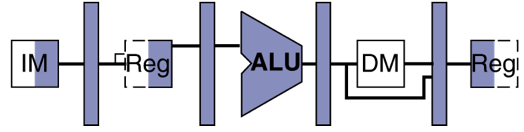 lw t0, 0(t1)
bubble
bubble
bubble
bubble
bubble
nop
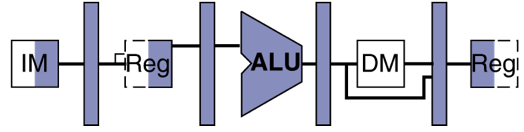 sub t3, t0, t2
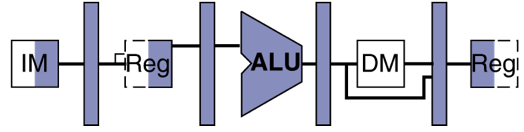 and t5, t0, t4
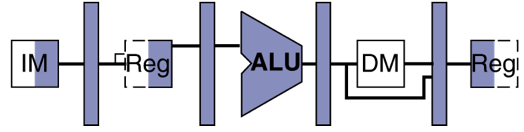 or   t7, t0, t6
26
Data Hazard: Loads (4/4)
Slot after a load is called a load delay slot
If that instruction uses the result of the load, then the hardware will stall for one cycle
Equivalent to inserting an explicit nop in the slot
except the latter uses more code space
Performance loss
Idea:  Let the compiler/assembler put an unrelated instruction in that slot → no stall!
27
Code Scheduling to Avoid Stalls
Reorder code to avoid use of load result in the next instruction!
RISC-V code for  D=A+B; E=A+C;
13 cycles
11 cycles
Alternative:
lw	t1, 0(t0)
lw	t2, 4(t0)
lw	t4, 8(t0)
add	t3, t1, t2
sw	t3, 12(t0)
add	t5, t1, t4
sw	t5, 16(t0)
Original Order:
lw	t1, 0(t0)
lw	t2, 4(t0)
add	t3, t1, t2
sw	t3, 12(t0)
lw	t4, 8(t0)
add	t5, t1, t4
sw	t5, 16(t0)
Stall!
Stall!
28
Break!
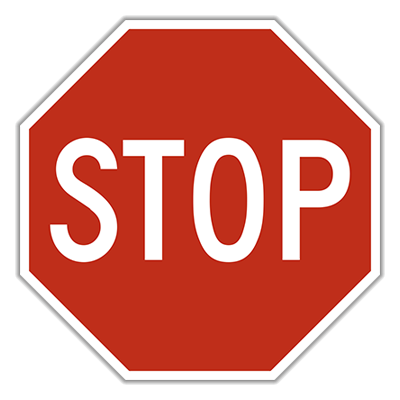 29
Agenda
RISC-V Pipeline
Hazards
Structural
Data
R-type instructions
Load
Control
Superscalar processors
30
3. Control Hazards
Branch (beq, bne,...) determines flow of control
Fetching next instruction depends on branch outcome
Pipeline can’t always fetch correct instruction
Result isn’t known until end of execute
Simple Solution:  Stall or flush on every branch until we have the new PC value
How long must we stall?
31
How many instructions after beq are affected by the control hazard?

1 
2
3
4
5
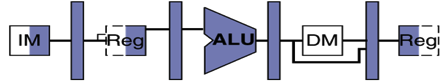 beq
Instr 1
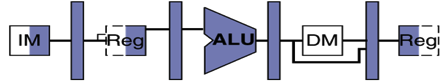 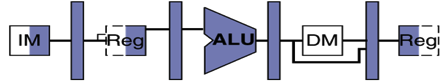 Instr 2
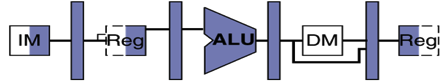 Instr 3
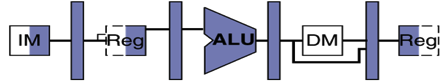 Instr 4
32
Branch Stall
How many bubbles required for branch?
Time (clock cycles)
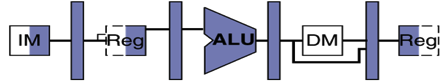 beq
Instr 1
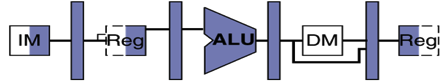 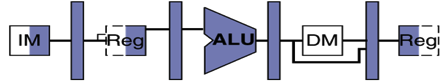 Instr 2
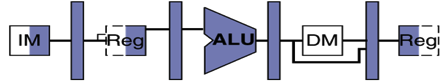 Instr 3
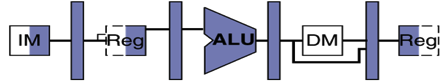 Instr 4
33
3. Control Hazard: Branching
Option #1:  Move branch comparator to ID stage 

As soon as instruction is decoded, immediately make a decision and set the new value of PC
Benefit:  Branch decision made in 2nd stage, so only one nop is needed instead of two
Side Note:  Have to compute new PC value (PC + imm) in ID instead of EX
Adds extra copy of new-PC logic in ID stage
Branches are idle in EX, MEM, and WB
34
Improved Branch Stall
When is comparison result available?
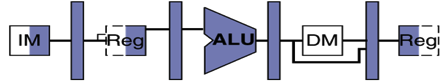 beq
Only one stall needed!
Instr 1
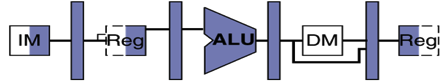 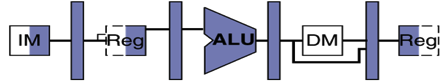 Instr 2
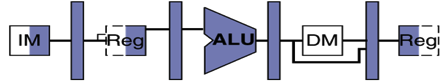 Instr 3
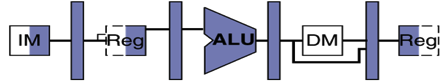 Instr 4
35
Data Hazard: Branches!
Recall:  Dataflow backwards in time are hazards





Now that t0 is needed earlier (ID instead of EX), we can’t forward it to the beq’s ID stage
Must stall after add, then forward (more hardware)
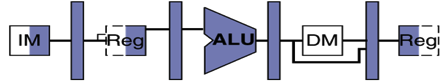 add t0, t0, t1
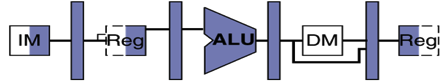 beq x0, t0, foo
36
Observations
Takeaway: Moving branch comparator to ID stage would add redundant hardware and introduce new problems
Can we work with the nature of branches?
If branch not taken, then instructions fetched sequentially after branch are correct
If branch or jump taken, then need to flush incorrect instructions from pipeline by converting to NOPs
37
Agenda
Structural Hazards
Data Hazards
Forwarding
Administrivia
Data Hazards (Continued)
Load Delay Slot
Control Hazards
Branch and Jump Delay Slots
Branch Prediction
38
3. Control Hazard: Branching
RISC-V Solution:  Branch Prediction – guess outcome of a branch, fix afterwards if necessary
Must cancel (flush) all instructions in pipeline that depended on guess that was wrong
How many instructions do we end up flushing?
39
Kill Instructions after Branch if Taken
Taken branch
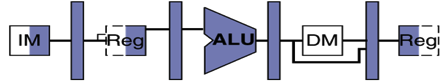 beq t0, t1, label
Convert to NOP
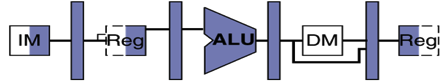 sub t2, s0, t5
Convert to NOP
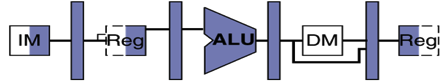 or t6, s0, t3
PC updated reflecting branch outcome
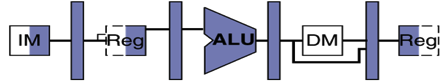 label: xxxxxx
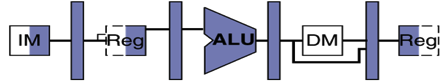 Two instructions are affected by an incorrect branch, just like we’d have to insert two NOP’s/stalls in the pipeline to wait on the correct value!
40
Branch Prediction
Taken branch
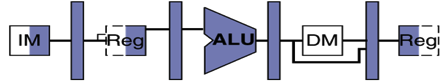 beq t0, t1, label
Guess next PC!
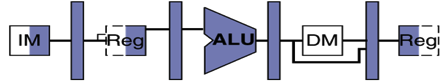 label: …..
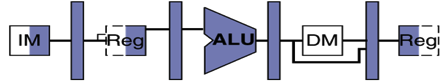 …..
Check guess correct
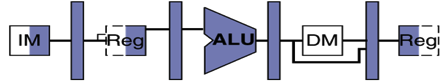 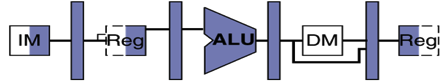 In the correct case, we don’t have any stalls/NOP’s at all!
Prediction, if done correctly, is better on average than stalling
41
Dynamic Branch Prediction
Branch penalty is more significant in deeper pipelines
Use dynamic branch prediction
Have branch prediction mechanism (a.k.a. branch history table) that stores outcomes (taken/not taken) of previous branches
To execute a branch
Check table and predict the same outcome for next fetch
If wrong, flush pipeline and flip prediction
42
1-Bit Predictor: Shortcoming
Examine the code below, assuming both loops will be executed multiple times:
outer: …       …inner: …
       …
       beq …, …, inner       …       beq …, …, outer
for (int i = 0; i < 10; i++) {
    for (int j = 0; j < 10; j++) {
        ….
    }
}
Inner loop branches are predicted wrong twice!
Predict as taken on last iteration of inner loop
Then predict as not taken on first iteration of inner loop next time around
43
Question:  For the code sequence below, choose the statement that best describes requirements for correctness
No stalls as is
A
No stalls with forwarding
B
Must stall
C
44
Code Sequence 1
Time (clock cycles)
I
n
s
t
r

O
r
d
e
r
Must stall at least once! Forwarding doesn’t help us here!
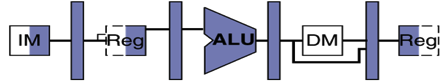 lw
add
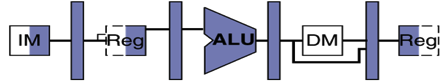 instr
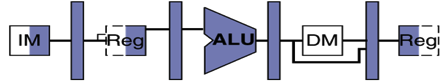 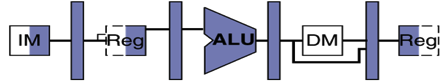 instr
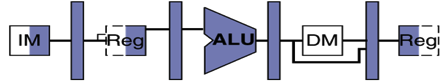 instr
45
Question:  For the code sequence below, choose the statement that best describes requirements for correctness
No stalls as is
A
No stalls with forwarding
B
Must stall
C
46
Code Sequence 2
Time (clock cycles)
I
n
s
t
r

O
r
d
e
r
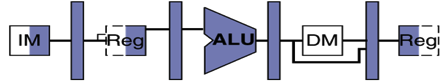 No stalls are necessary if we forward!
add
addi
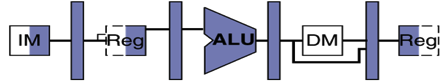 addi
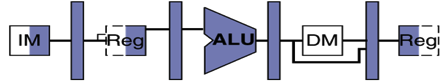 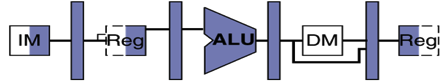 instr
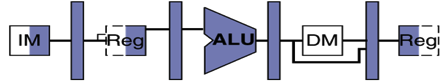 instr
47
Question:  For the code sequence below, choose the statement that best describes requirements for correctness
No stalls as is
A
No stalls with forwarding
B
Must stall
C
48
Code Sequence 3
Time (clock cycles)
I
n
s
t
r

O
r
d
e
r
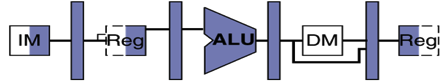 addi
No stalls as is! Our reading takes place after our write has finished!
addi
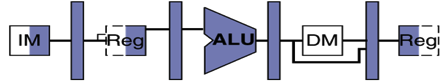 addi
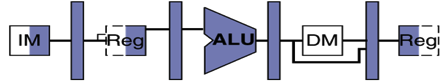 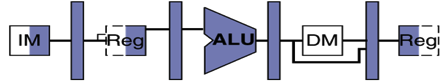 addi
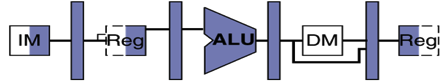 addi
49
Agenda
RISC-V Pipeline
Hazards
Structural
Data
R-type instructions
Load
Control
Superscalar processors
50
Increasing Processor Performance
Clock rate
Limited by technology and power dissipation
Pipelining
“Overlap” instruction execution
Deeper pipeline: 5 => 10 => 15 stages
Less work per stage → shorter clock cycle
But more potential for hazards (CPI > 1)
Multi-issue ”super-scalar” processor
Multiple execution units (ALUs)
Several instructions executed simultaneously
CPI < 1 (ideally)
51
Superscalar Processor
P&H p. 340
DECODE ORDER

addi t0 t0 t1
lw t2 0(a0)
sub t4 a1 a0
addi t0 t0 t1
EXECUTION ORDER

sub AND addi (1) AND load
addi (2)
COMMIT ORDER

addi t0 t0 t1
lw t2 0(a0)
sub t4 a1 a0
addi t0 t0 t1
52
Benchmark: CPI of Intel Core i7
CPI = 1
P&H p. 350
53
Summary
Hazards reduce effectiveness of pipelining
Cause stalls/bubbles
Structural Hazards
Conflict in use of a datapath component
Data Hazards
Need to wait for result of a previous instruction
Control Hazards
Address of next instruction uncertain/unknown
Superscalar processors use multiple execution units for additional instruction level parallelism
Performance benefit highly code dependent
54
Extra Slides
55
Pipelining and ISA Design
RISC-V ISA designed for pipelining
All instructions are 32-bits
Easy to fetch and decode in one cycle
Versus x86: 1- to 15-byte instructions
Few and regular instruction formats
Decode and read registers in one step
Load/store addressing
Calculate address in 3rd stage, access memory in 4th stage
Alignment of memory operands
Memory access takes only one cycle
56
Superscalar Processor
Multiple issue “superscalar”
Replicate pipeline stages ⇒ multiple pipelines
Start multiple instructions per clock cycle
CPI < 1, so use Instructions Per Cycle (IPC)
E.g., 4GHz 4-way multiple-issue
16 BIPS, peak CPI = 0.25, peak IPC = 4
Dependencies reduce this in practice
“Out-of-Order” execution
Reorder instructions dynamically in hardware to reduce impact of hazards
CS152 discusses these techniques!
57